Ali dojenčke res prinesejo štorklje?
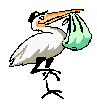 Kako se začne novo življenje?
Očetje imajo semenčice.
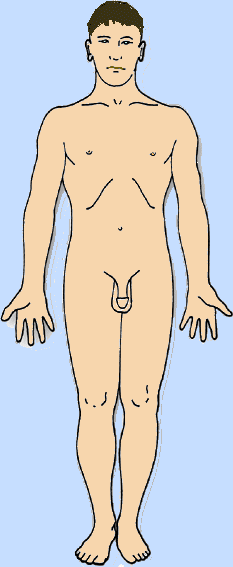 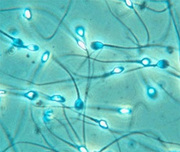 Vir slike: http://www.kompas.com/photo/kesehatan/sperma.jpg
Mame imajo jajčece  v svojem telesu.
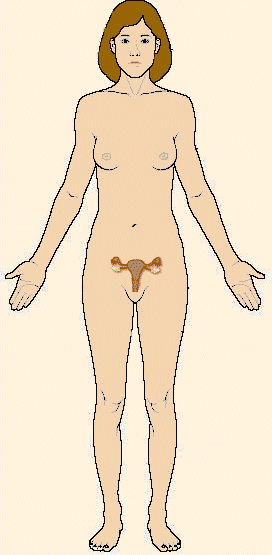 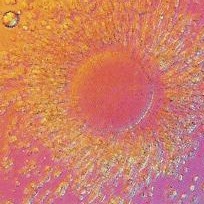 Vir slike jajčenca: http://www.southwestfertilitycenter.com/images/egg.JPG
Jajčece in semenčece se združita.
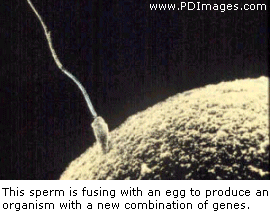 Vir slike: http://library.thinkquest.org/C004367/media/sperm.gif
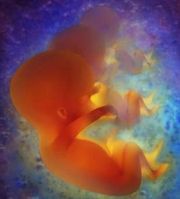 V maminem telesu se začne razvijati otrok.
Vir slike: http://upload.wikimedia.org/wikipedia/bs/thumb/1/17/Beba.jpg/180px-Beba.jpg
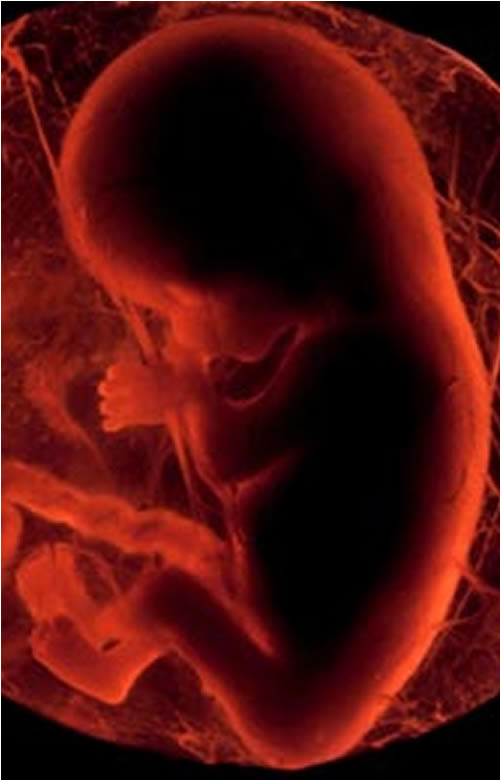 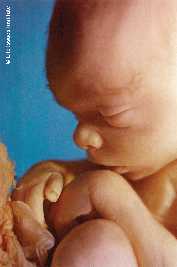 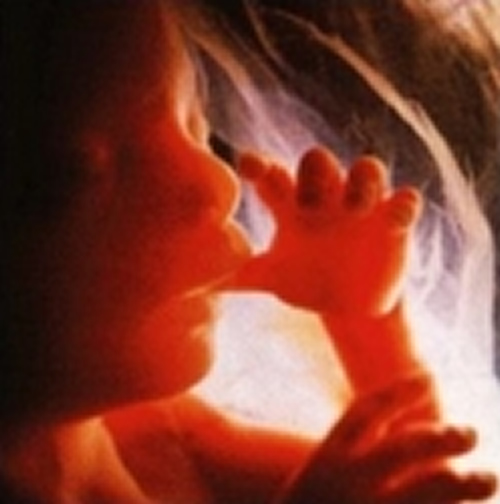 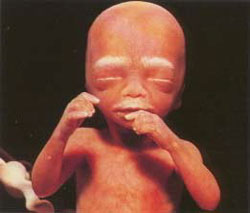 V devetih mesecih se otrok v maternici zelo razvije.
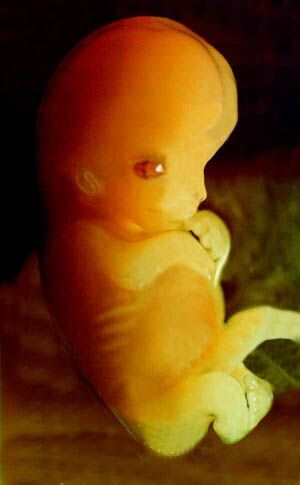 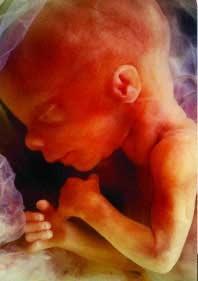 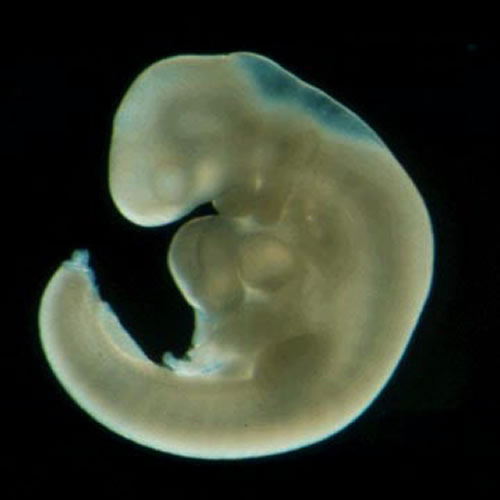 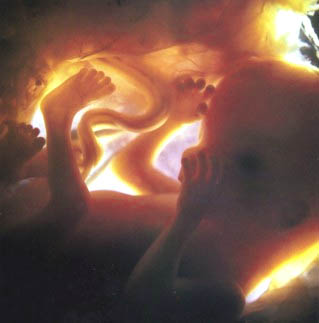 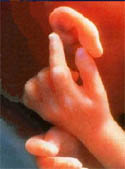 Vse slike najdete na internetni strani: http://www.pregnancy.org/images/pregnancy/pregnancycalendar/newcalpics/4wkem500.jpg
Mamica mora večkrat obiskat zdravnika, da preveri, če se otrok pravilno razvija.
Hrano in kisik otrok dobiva po popkovini.
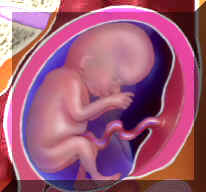 Popkovina
http://www.babyzone.com/images/anatom2.jpg
Tudi mamino telo se spreminja.
Trebuh postaja iz
meseca v mesec večji.
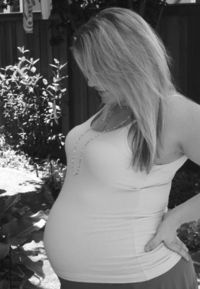 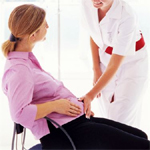 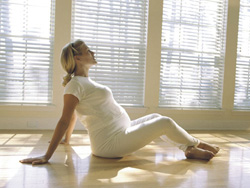 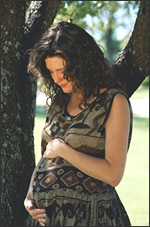 Vir slik: internet
Po devetih mesecih nosečnosti nastopi poseben dan za mamico in očka. Rodi se otrok, katerega sta se tako zelo veselila. In zanju je najlepši na svetu.
Torej… ali dojenčke res prinesejo štorklje???
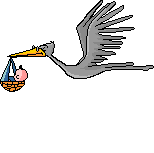